KIỂM TRA BÀI CŨ
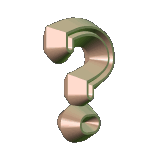 (2)
Viết các phương trình hóa học thực hiện dãy chuyển đổi hóa học sau (ghi rõ điều kiện phản ứng nếu có):

C2H4              C2H5OH            CH3COOH             CH3COOC2H5
Axit
t0, Men giấm
Dd H2SO4 đặc, to
(3)
(1)
Đáp án:
1) C2H4   + H2O               C2H5OH
2) C2H5OH  + O2                    CH3COOH  +  H2O

3) CH3COOH + C2H5OH                   CH3COOC2H5 + H2O
Tiết 59. Bài 47:
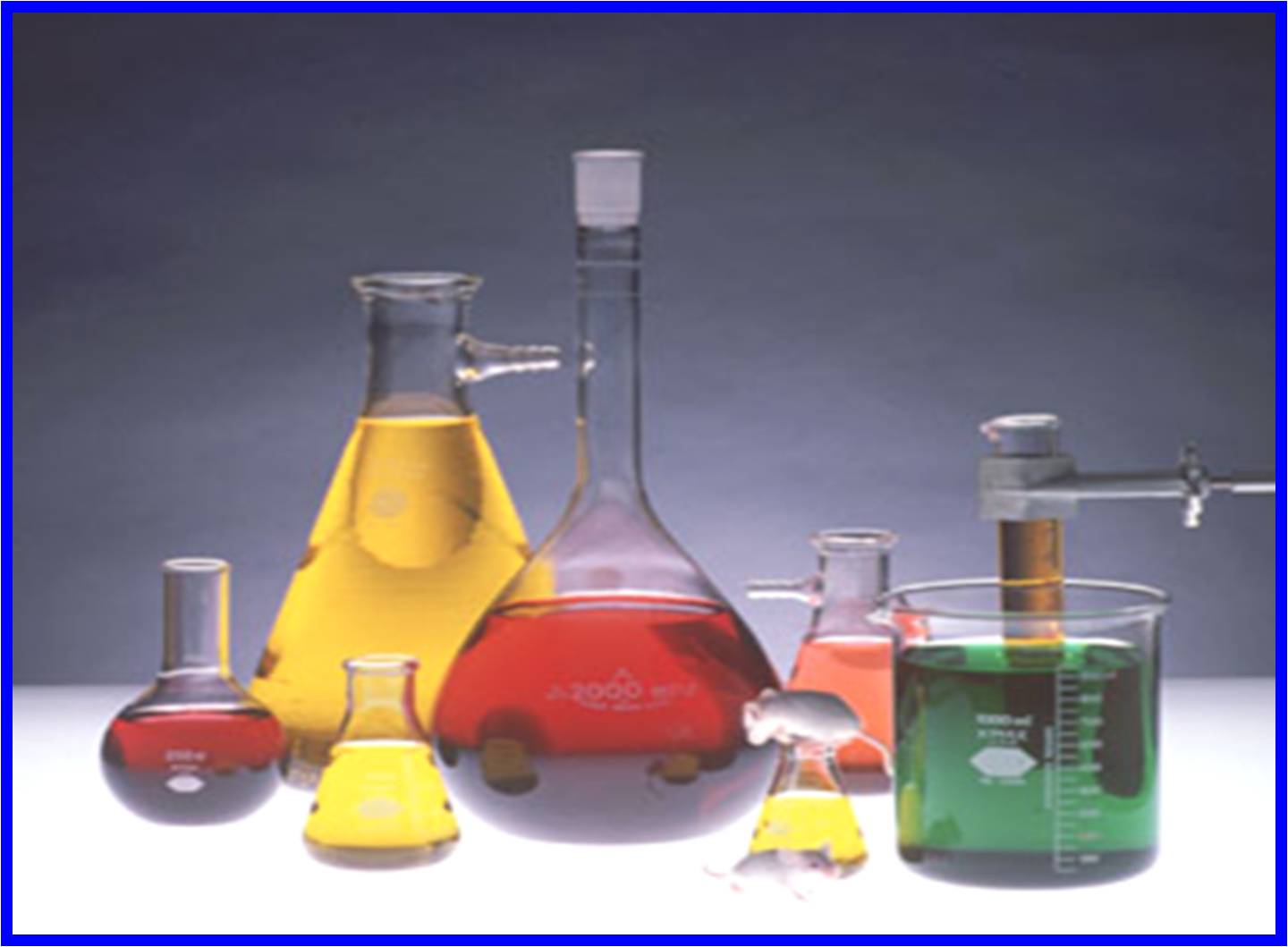 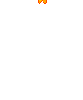 CHẤT BÉO
CHẤT BÉO
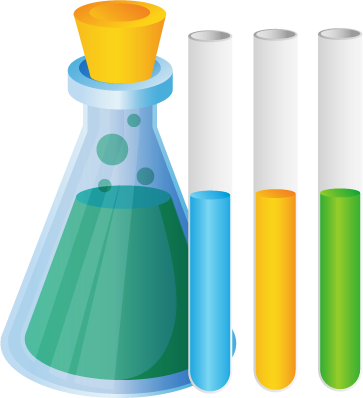 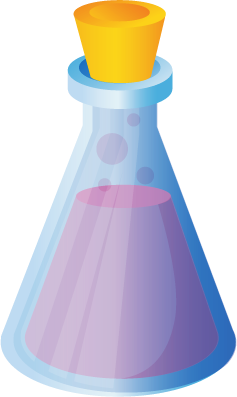 Tiết 59 - Bài 47:                    CHẤT BÉO
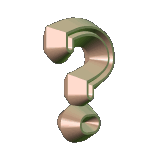 Quan sát những hình ảnh sau rồi cho biết: Chất béo có ở đâu?
I – CHẤT BÉO CÓ Ở ĐÂU ?
Chất béo có nhiều trong mô mỡ của động vật, còn trong thực vật chất béo tập trung nhiều ở hạt và quả.
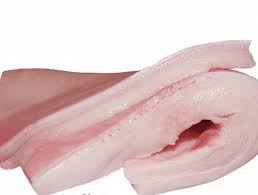 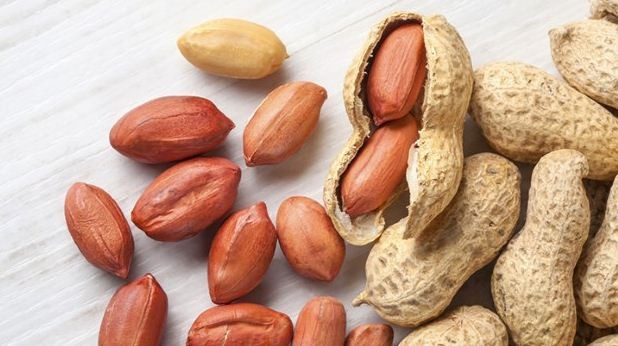 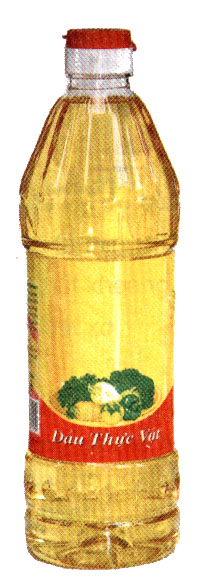 Lạc (đậu phộng)
Thịt lợn
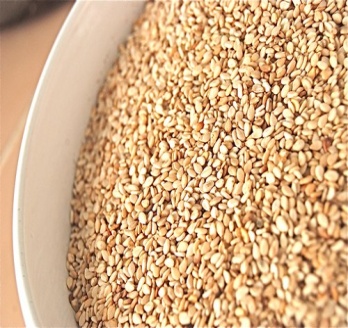 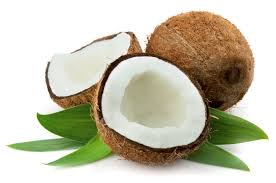 Dầu 
thực vật
Vừng (hạt mè)
Dừa
Các chất béo có nhiều trong cơ thể của người và động vật với hàm lượng khác nhau
Tiết 59 - Bài 47:                    CHẤT BÉO
* Quan sát thí nghiệm:
I – CHẤT BÉO CÓ Ở ĐÂU?
Chất béo có nhiều trong mô mỡ của động vật, còn trong thực vật chất béo tập trung nhiều ở hạt và quả.
Cho vài giọt dầu ăn lần lượt vào hai ống nghiệm: 
 Ống nghiệm 1: đựng nước 
- Ống nghiệm 2: đựng benzen
II– TÍNH CHẤT VẬT LÍ.
Dầu ăn
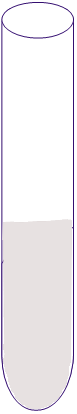 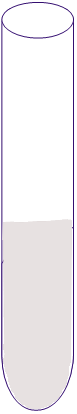 1
2
Benzen
Nước
Tiết 59 - Bài 47:                    CHẤT BÉO
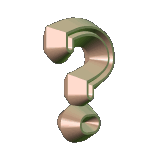 Hiện tượng gì đã xảy ra ở ống nghiệm 1 và 2 ?
I – CHẤT BÉO CÓ Ở ĐÂU?
Chất béo có nhiều trong mô mỡ của động vật, còn trong thực vật chất béo tập trung nhiều ở hạt và quả.
Hiện tượng: 
- Ở ống nghiệm 1: Dầu ăn không tan trong nước, nhẹ hơn nước (nổi trên mặt nước).
- Ở ống nghiệm 2: Dầu ăn tan được trong benzen
II– TÍNH CHẤT VẬT LÍ.
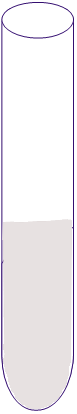 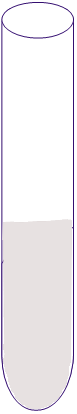 1
2
Tiết 59 - Bài 47:                    CHẤT BÉO
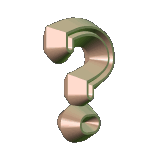 Bài tập 1: Hãy lựa chọn những phương pháp có thể làm sạch vết dầu ăn dính vào quần áo .

a.   Giặt bằng nước ;

b.   Giặt bằng  xà phòng ;

c.   Tẩy bằng cồn 96o ;

d.   Tẩy bằng giấm ;

e.   Tẩy bằng xăng.
I – CHẤT BÉO CÓ Ở ĐÂU?
Chất béo có những tính chất vật lí quan trọng nào?
Chất béo có nhiều trong mô mỡ của động vật, còn trong thực vật chất béo tập trung nhiều ở hạt và quả.
II– TÍNH CHẤT VẬT LÍ.
Chất béo nhẹ hơn nước, không tan trong nước, tan được trong benzen, xăng, dầu hỏa …
Giải thích sự lựa chọn đó.
*Giải thích:
 Các phương án đúng là b, c, e: vì xà phòng, cồn, xăng hòa tan được dầu ăn.
 Dùng nước không được vì nước không hòa tan dầu ăn.
 Giấm tuy hòa tan dầu ăn nhưng lại phá hủy quần áo, nên không dùng được.
Tiết 59 - Bài 47:                    CHẤT BÉO
I – CHẤT BÉO CÓ Ở ĐÂU?
Bài tập 2: Hoàn thành câu sau đây bằng cách điền những từ thích hợp vào chỗ trống.

   Chất béo ……..  tan trong nước nhưng  ….… trong benzen, dầu hỏa.
Chất béo có nhiều trong mô mỡ của động vật, còn trong thực vật chất béo tập trung nhiều ở hạt và quả.
không
tan
II– TÍNH CHẤT VẬT LÍ.
Chất béo nhẹ hơn nước, không tan trong nước, tan được trong benzen, xăng, dầu hỏa …
Tiết 59 - Bài 47:                    CHẤT BÉO
Đun nóng chất béo với nước ở nhiệt độ và áp suất cao, người ta thu được glixerol (glixerin) và các axit béo.
I – CHẤT BÉO CÓ Ở ĐÂU?
Chất béo có nhiều trong mô mỡ của động vật, còn trong thực vật chất béo tập trung nhiều ở quả và hạt
- Glixerol có công thức cấu tạo là:
II– TÍNH CHẤT VẬT LÍ.
Chất béo nhẹ hơn nước, không tan trong nước, tan được trong benzen, xăng, dầu hỏa …
C3H5(OH)3
Viết gọn:
- Các axit béo là axit hữu cơ có công thức chung là:
III– THÀNH PHẦN VÀ CẤU TẠO.
CH2 – CH – CH2
R – COOH
Trong đó R– có thể là C17H35– ; C17H33– ; C15H31– …
OH     OH    OH
Đặc điểm cấu tạo của glixerol C3H5(OH)3 có gì giống với rượu etylic C2H5OH ?
Đặc điểm cấu tạo của các axit béo R-COOH có gì giống với axit axetic CH3-COOH ?
Tiết 59 - Bài 47:                    CHẤT BÉO
I – CHẤT BÉO CÓ Ở ĐÂU?
* Đun nóng chất béo ở nhiệt độ và áp suất cao, người ta thu được glixerol (glixerin) và các axit béo.
Chất béo có nhiều trong mô mỡ của động vật, c òn trong thực vật chất béo tập trung nhiều ở hạt và quả.
- Glixerol có công thức cấu tạo là:
II– TÍNH CHẤT VẬT LÍ.
Chất béo nhẹ hơn nước, không tan trong nước, tan được trong benzen, xăng, dầu hỏa …
C3H5(OH)3
C3H5
Viết gọn:
Tương tự phản ứng este hóa giữa rượu etylic với axit axetic. Nếu glixerol phản ứng với các axit béo sẽ tạo thành hợp chất gì?
III– THÀNH PHẦN VÀ CẤU TẠO.
- Các axit béo là axit hữu cơ có công thức chung là:
CH2 – CH – CH2
R – COOH
R – COO
Trong đó R– có thể là C17H35– ; C17H33– ; C15H31– …
OH     OH    OH
Glixerol phản ứng với các axit béo sẽ tạo thành este, hợp chất này có thành phần giống etyl axetat.
(             )3
Tiết 59 - Bài 47:                    CHẤT BÉO
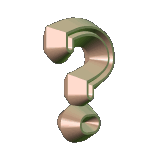 I – CHẤT BÉO CÓ Ở ĐÂU?
Hãy rút ra nhận xét về thành phần và cấu tạo của chất béo
II– TÍNH CHẤT VẬT LÍ.
III– THÀNH PHẦN VÀ CẤU TẠO.
Chất béo là hỗn hợp nhiều este của glixerol với các axit béo.

Công thức chung:                   
               (R-COO)3C3H5
CT của axit béo
CT các este của chất béo
C17H35COOH  
(Axit stearic)
C17H33COOH 
(Axit oleic)
C15H31COOH 
(Axit panmitic )
Ví dụ
(C17H35COO)3C3H5                                                                                                                                                                                              ( tristearin )
C3H5(OH)3
CT glixerol
(C17H33COO)3C3H5 (triolein)
(C15H31COO)3C3H5 (tripanmitin)
Từ công thức chung của chất béo (R-COO)3C3H5 hãy viết công thức các este của chất béo tương ứng với axit béo và glixerol trong bảng trên?
Tiết 59 - Bài 47:                    CHẤT BÉO
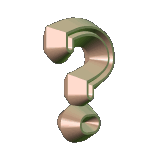 I – CHẤT BÉO CÓ Ở ĐÂU?
Dầu mỡ dùng để bôi trơn các động cơ ( xe, máy) có phải là chất béo không?
II– TÍNH CHẤT VẬT LÍ.
III– THÀNH PHẦN VÀ CẤU TẠO.
Chất béo là hỗn hợp nhiều este của glixerol với các axit béo.

Công thức chung:                   
               (R-COO)3C3H5
Dầu mỡ dùng để bôi trơn các động cơ ( xe, máy) không phải là chất béo
Tiết 59 - Bài 47:                    CHẤT BÉO
Dầu mỡ thực phẩm (chất béo)
Dầu mỡ bôi trơn máy
* Về thành phần:
* Về thành phần:
- Dẫn xuất của hiđrocacbon
- Hiđrocacbon
- Có chứa 3 nguyên tố C,H,O
- Có chứa 2 nguyên tố C,H
Tiết 59 - Bài 47:                    CHẤT BÉO
I – CHẤT BÉO CÓ Ở ĐÂU?
II– TÍNH CHẤT VẬT LÍ.
Đun nóng chất béo với nước, có axit làm xúc tác, chất béo tác dụng với nước tạo ra glixerol và các axit béo.
III– THÀNH PHẦN VÀ CẤU TẠO.
Chất béo là hỗn hợp nhiều este của glixerol với các axit béo.
Công thức chung :  (R – COO)3C3H5
Ví dụ: (C17H35COO)3C3H5 ; (C17H33COO)3C3H5 …
to
Axit
IV– TÍNH CHẤT HÓA HỌC.
1– Phản ứng thủy phân chất béo trong dung dịch axit.
3
(      )3
+
R-COO
C3H5
3
(R-COO)3C3H5  +
HOH
H
H2O
OH
Axit béo
Chất béo
Glixerol
Tiết 59 - Bài 47:                    CHẤT BÉO
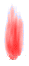 I – CHẤT BÉO CÓ Ở ĐÂU?
* Thí nghiệm: Đun chất béo với dung dịch kiềm
II– TÍNH CHẤT VẬT LÍ.
III– THÀNH PHẦN VÀ CẤU TẠO.
IV– TÍNH CHẤT HÓA HỌC.
Nước muối bão hòa
1– Phản ứng thủy phân chất béo trong dung dịch axit.
dd NaOH
Chất béo
(R-COO)3C3H5  +   3H2O                 

                   C3H5(OH)3   +  3R- COOH
Chất béo
to
Muối của các axit béo
Axit
Axit béo
Glixerol
Chất keo nhớt
2– Phản ứng thủy phân chất béo trong dung dịch kiềm (phản ứng xà phòng hóa).
Glixerol
Tiết 59 - Bài 47:                    CHẤT BÉO
I – CHẤT BÉO CÓ Ở ĐÂU?
Hỗn hợp muối natri của các axit béo là thành phần chính của xà phòng , vì vậy, phản ứng thủy phân chất béo trong môi trường kiềm còn gọi là phản ứng xà phòng hóa.
II– TÍNH CHẤT VẬT LÍ.
III– THÀNH PHẦN VÀ CẤU TẠO.
IV– TÍNH CHẤT HÓA HỌC.
1– Phản ứng thủy phân chất béo trong dung dịch axit.
(R-COO)3C3H5  +   3H2O                 

                  C3H5(OH)3   +  3R- COOH
Chất béo
to
to
Axit
Axit béo
Glixerol
2– Phản ứng thủy phân chất béo trong dung dịch kiềm (PƯ xà phòng hóa)
(      )3
3
+
R-COO
C3H5
(R-COO)3C3H5  +    NaOH
3
Na
OH
Muối các axit béo
Chất béo
Glixerol
- Phản ứng trên gọi là phản ứng xà phòng hóa.
Tiết 59 - Bài 47:                    CHẤT BÉO
I – CHẤT BÉO CÓ Ở ĐÂU?
Bài tập 3: Hoàn thành các câu sau đây bằng cách điền những từ thích hợp vào chỗ trống.

a)  Phản ứng xà phòng hóa là phản ứng ………….. este trong môi trường ……….... tạo ra ……………và  ………..………..…

b)  Phản ứng của chất béo với nước trong môi trường axit là phản ứng  ………….. nhưng không phải là phản ứng …………..…..
II– TÍNH CHẤT VẬT LÍ.
III– THÀNH PHẦN VÀ CẤU TẠO.
IV– TÍNH CHẤT HÓA HỌC.
1– Phản ứng thủy phân chất béo trong dung dịch axit.
thủy phân
kiềm
(R-COO)3C3H5  +   3H2O                 

                       C3H5(OH)3   +  3R- COOH
glixerol
muối của các axit béo
to
to
Chất béo
Axit
Axit béo
Glixerol
2– Phản ứng thủy phân chất béo trong dung dịch kiềm (PƯ xà phòng hóa)
thủy phân
xà phòng hóa
(R-COO)3C3H5  +   3NaOH                 

                       C3H5(OH)3  + 3R- COONa
Chất béo
Muối các axit béo
Glixerol
- Phản ứng trên gọi là phản ứng xà phòng hóa.
Tiết 59 - Bài 47:                    CHẤT BÉO
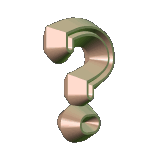 Hãy cho biết, chất béo có ứng dụng gì trong đời sống và trong công nghiệp?
I – CHẤT BÉO CÓ Ở ĐÂU?
II– TÍNH CHẤT VẬT LÍ.
III– THÀNH PHẦN VÀ CẤU TẠO.
IV– TÍNH CHẤT HÓA HỌC.
1– Phản ứng thủy phân chất béo trong dung dịch axit.
* Khi bị oxi hóa, chất béo cung cấp năng lượng cho cơ thể nhiều hơn so với chất đạm và chất bột.
2– Phản ứng thủy phân chất béo trong dung dịch kiềm(PƯ xà phòng hóa)
V– Ứng dụng.
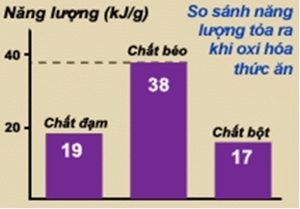 - Chất béo là thành phần cơ bản trong thức ăn của người và động vật.
- Trong công nghiệp,chất béo chủ yếu dùng để điều chế glixerol và xà phòng.
Tiết 59 - Bài 47:                    CHẤT BÉO
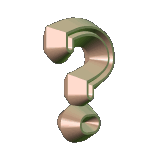 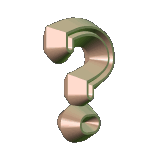 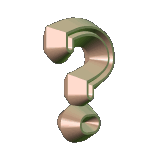 Hãy cho biết hiện tượng xảy ra khi để thực phẩm có chứa chất béo lâu ngày trong không khí?
I – CHẤT BÉO CÓ Ở ĐÂU?
Hãy cho biết, nếu ăn nhiều dầu mỡ sẽ như thế nào?
Vậy muốn thực phẩm không bị ôi  ta làm cách nào?
II– TÍNH CHẤT VẬT LÍ.
III– THÀNH PHẦN VÀ CẤU TẠO.
Dễ mắc các bệnh như béo phì, tim mạch, tiểu đường, huyết áp cao, đột quỵ,…
Để hạn chế điều này cần bảo quản chất béo ở nhiệt độ thấp hoặc cho vào chất béo một ít chất chống oxi hóa, hay đun chất béo (mỡ) với một ít muối ăn.
IV– TÍNH CHẤT HÓA HỌC.
Khi để lâu trong không khí, chất béo có mùi ôi.
1– Phản ứng thủy phân chất béo trong dung dịch axit.
Đó là do tác dụng của hơi nước, oxi và vi khuẩn lên chất béo.
2– Phản ứng thủy phân chất béo trong dung dịch kiềm(PƯ xà phòng hóa)
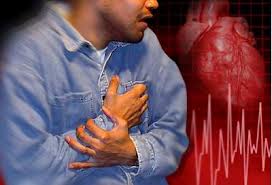 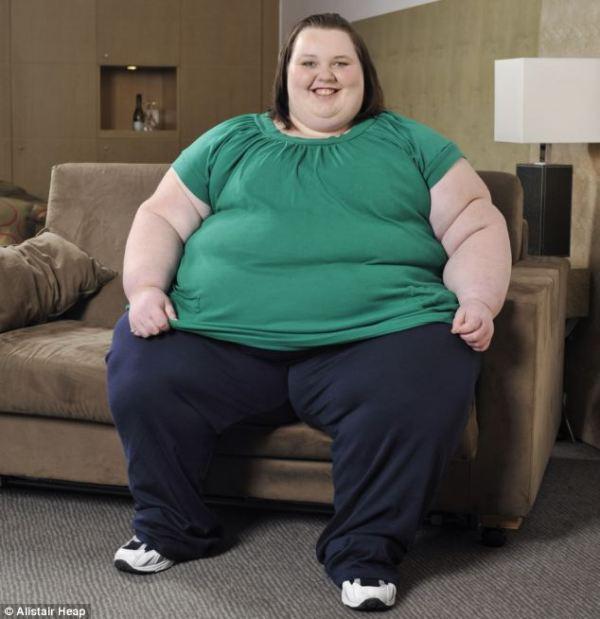 V– Ứng dụng.
- Chất béo là thành phần cơ bản trong thức ăn của người và động vật.
- Trong công nghiệp, chất béo chủ yếu dùng để điều chế glixerol và xà phòng.
Bệnh tim mạch
Bệnh béo phì
Tiết 59 - Bài 47:                    CHẤT BÉO
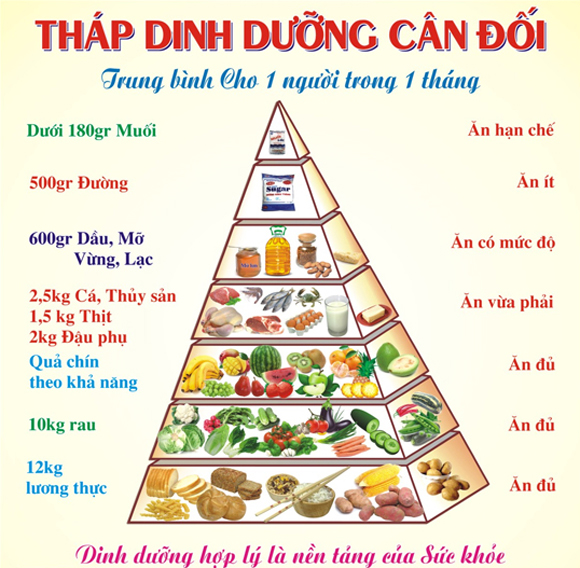 I – CHẤT BÉO CÓ Ở ĐÂU?
II– TÍNH CHẤT VẬT LÍ.
III– THÀNH PHẦN VÀ CẤU TẠO.
IV– TÍNH CHẤT HÓA HỌC.
1– Phản ứng thủy phân chất béo trong dung dịch axit.
2– Phản ứng thủy phân chất béo trong dung dịch kiềm(PƯ xà phòng hóa)
V– Ứng dụng.
- Chất béo là thành phần cơ bản trong thức ăn của người và động vật.
- Trong công nghiệp, chất béo chủ yếu dùng để điều chế glixerol và xà phòng.
Bài tập 4 :  Hoàn thành các phương trình phản ứng sau:

a)  (CH3COO)3C3H5     +    NaOH          ?      +      ?

b)  (C17H35COO)3C3H5 +    H2O             ?      +      ?

c)  (C17H33COO)3C3H5 +    ?            C17H33COONa    +     ?

d)  CH3COOC2H5         +    ?            CH3COOK        +     ?
Đáp án:

a)  (CH3COO)3C3H5     + 3NaOH  3CH3COONa    +  C3H5(OH)3

b)  (C17H35COO)3C3H5 + 3H2O     3C17H35COOH   + C3H5(OH)3

c)  (C17H33COO)3C3H5 + 3NaOH  3C17H33COONa + C3H5(OH)3

d)  CH3COOC2H5         +  KOH     CH3COOK         + C2H5OH
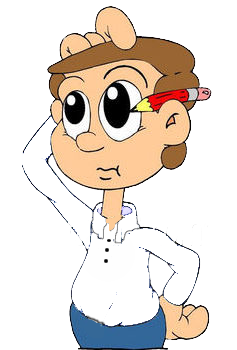 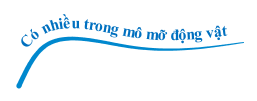 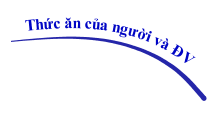 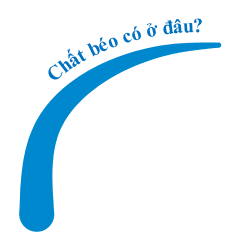 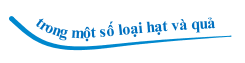 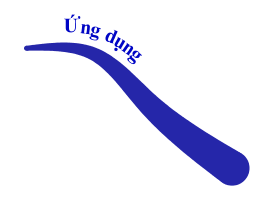 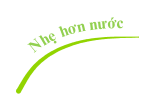 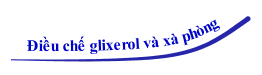 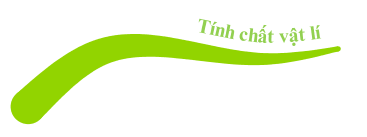 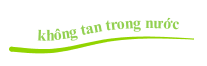 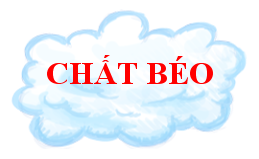 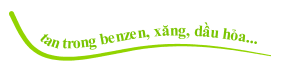 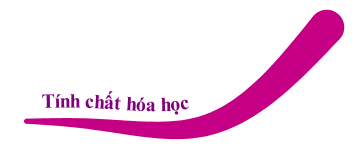 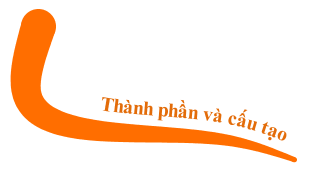 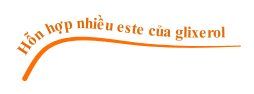 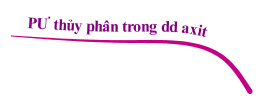 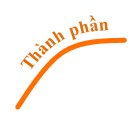 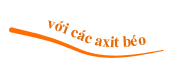 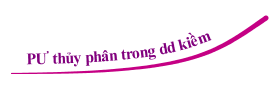 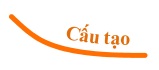 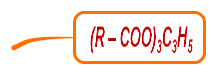 Hướng dẫn về nhà
* Hướng dẫn bài tập 4 SGK/147:
* Tóm tắt:
1.  Học kĩ CHẤT BÉO.

2.  Làm bài tập số 1, 4 SGK/147
mnatri hiđroxit = 1,2 kg;
mglixerol = 0,368 kg
mchất béo  = 8,58 kg ;
mmuối các axit béo = 60% mxà phòng
a)    mmuối = ? kg
b)    mxà phòng = ? kg
Hướng Giải
*Viết phản ứng xà phòng hóa:
Chất béo + Natri hiđroxit    Glixerol + Muối các axit béo
a) Áp dụng định luật bảo toàn khối lượng:
mchất béo    +    mnatrihiđroxit   =    mglixerol     +     mmuối
 mmuối   =  ? kg
mmuối
mxà phòng    =
b)  Tính mxà phòng  :
x 100%
60
Hướng dẫn về nhà
* Chuẩn bị bài sau:

  - Ôn lại các kiến thức về rượu etylic, axit axetic, chất béo.

  - Nghiên cứu trước bài 48: Luyện tập: Rượu etylic, axit 
axetic, chất béo